Figure 6: Longitudinal profile of gonadal steroids of the two imported females (A and B) and the native female (C) ...
Conserv Physiol, cox001, https://doi.org/10.1093/conphys/cox001
The content of this slide may be subject to copyright: please see the slide notes for details.
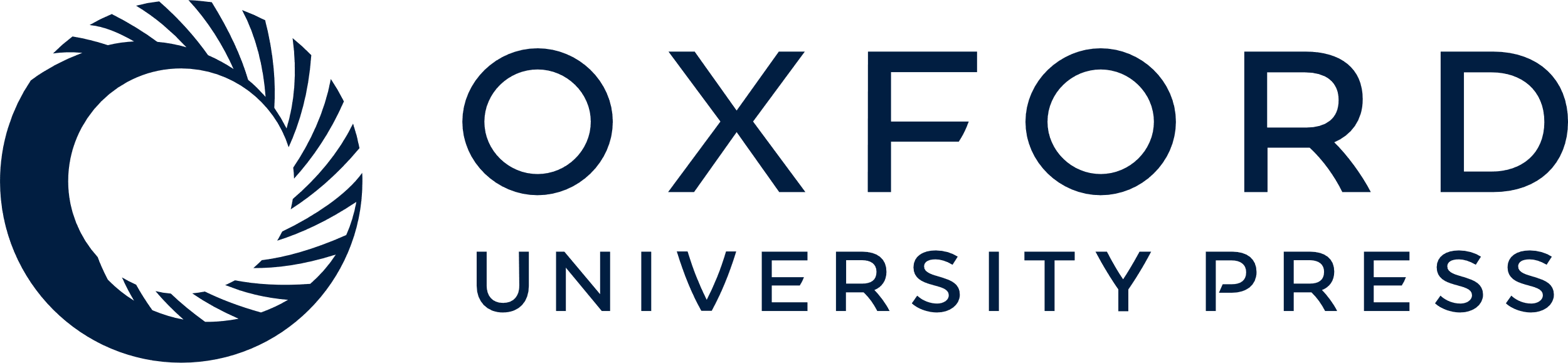 [Speaker Notes: Figure 6: Longitudinal profile of gonadal steroids of the two imported females (A and B) and the native female (C) overlaid with reproductive events/behaviours and the interval during which elevated testosterone metabolites were observed in the respective male.


Unless provided in the caption above, the following copyright applies to the content of this slide: © The Author 2017. Published by Oxford University Press and the Society for Experimental Biology.This is an Open Access article distributed under the terms of the Creative Commons Attribution License (http://creativecommons.org/licenses/by/4.0/), which permits unrestricted reuse, distribution, and reproduction in any medium, provided the original work is properly cited.]